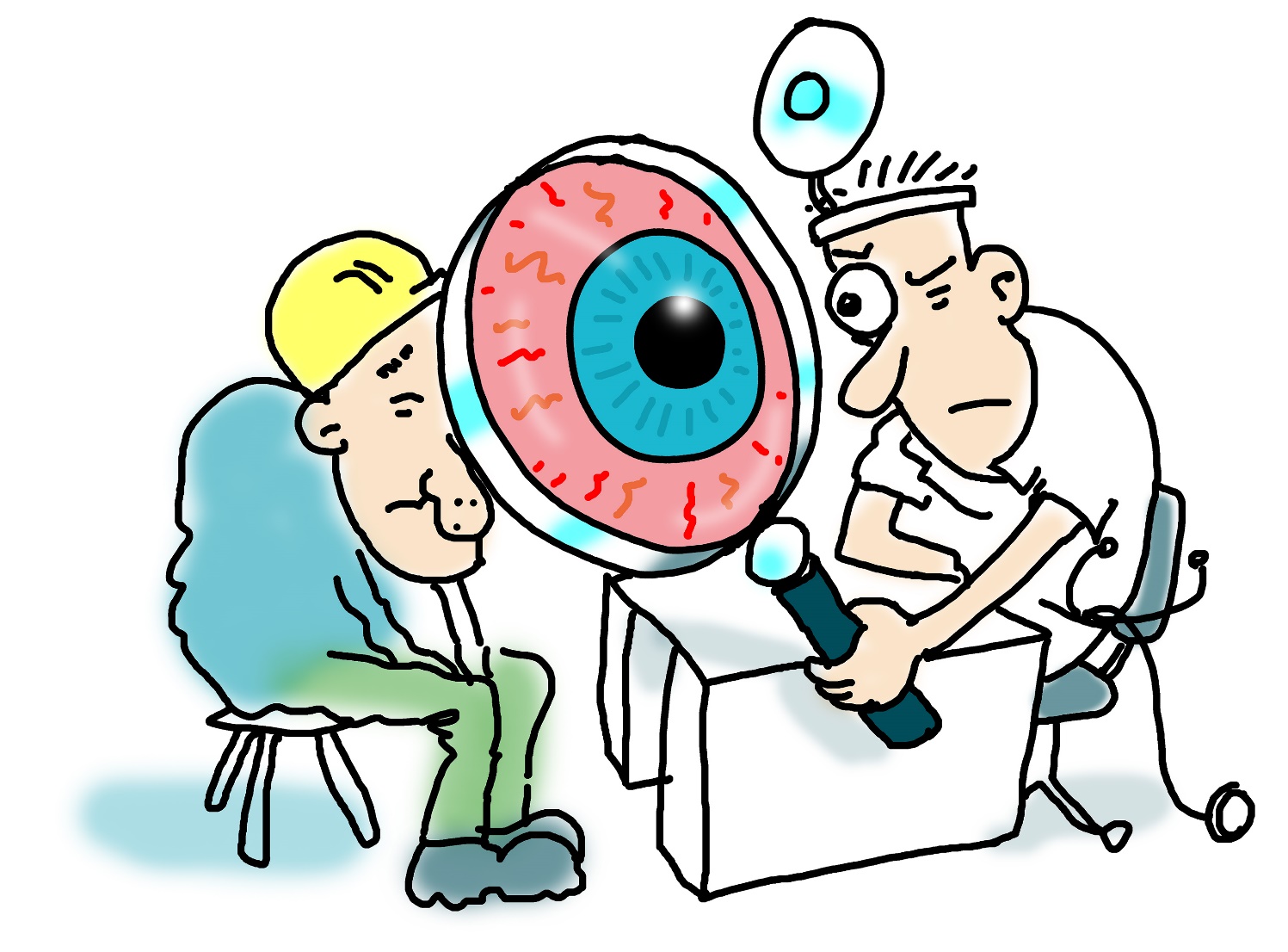 Toolbox Oogincidenten
Samen doen we het beter!
Inhoud
Waar zitten de risico’s?
Zes afspraken
Wat kunnen we in ons bedrijf beter doen? 
Wat kan ieder van ons zelf beter doen?
2
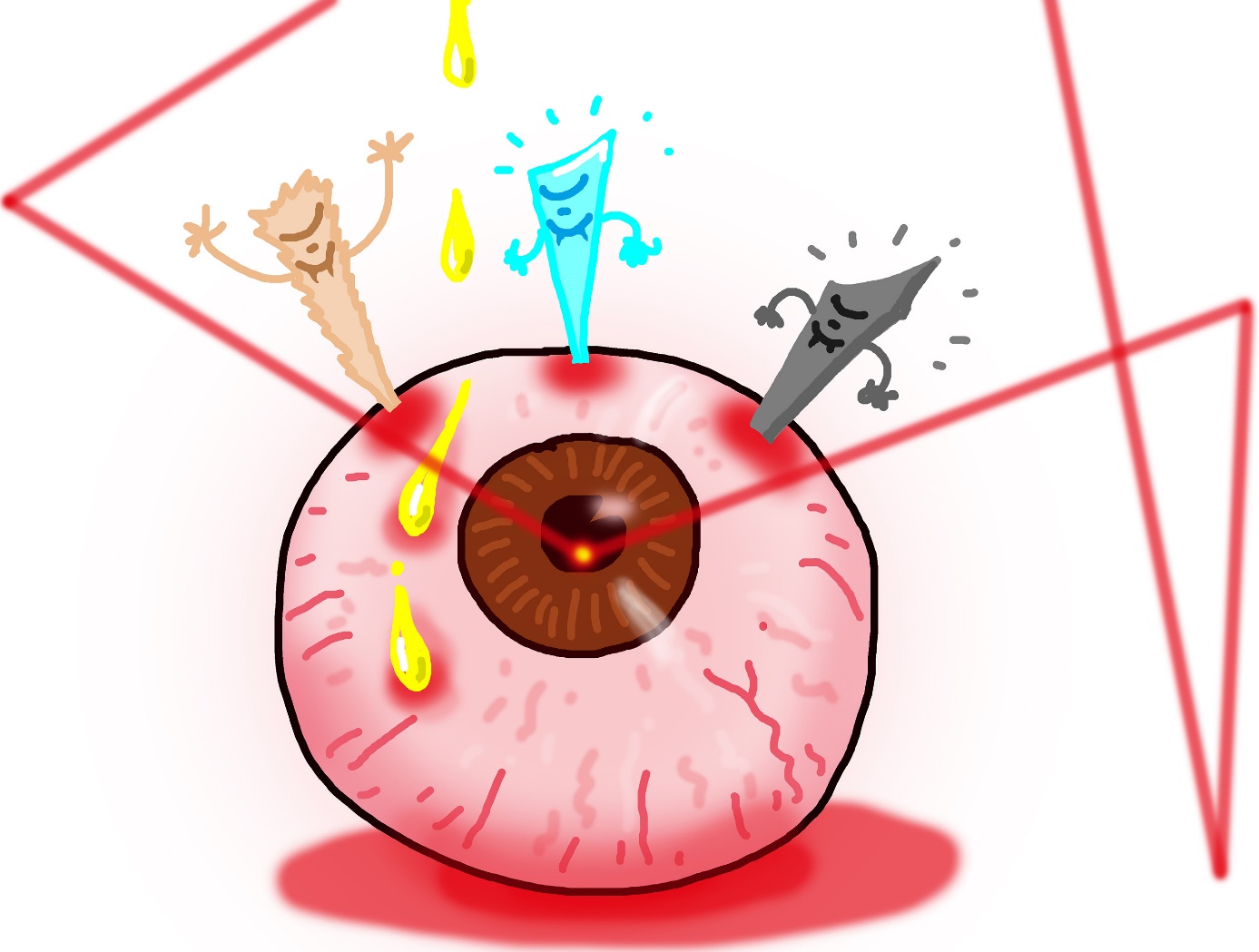 Waar zitten de risico’s?
Metaaldeeltjes 
Houtdeeltjes 
Verf
Glassplinters
Lassen en lasers
Opbouwen en afbreken van steigers
3
[Speaker Notes: Tijdens het werk kunnen er kleine deeltjes in je ogen belanden. Denk aan verspanen, slijpen, boren, schuren en zagen. Een ander voorbeeld is beschadiging door fel licht tijdens het lassen (lasogen) of van sterke lasers. Oogincidenten komen ook voor bij het opbouwen en afbreken van steigers.]
Voorbeelden in je werkomgeving
Hebben jullie voorbeelden van oogincidenten?
Hoe is het op je eigen werkplek? Waar zitten de risico’s?
Ken je voorbeelden die hebben geleid tot ziekte of         arbeidsongeschiktheid?
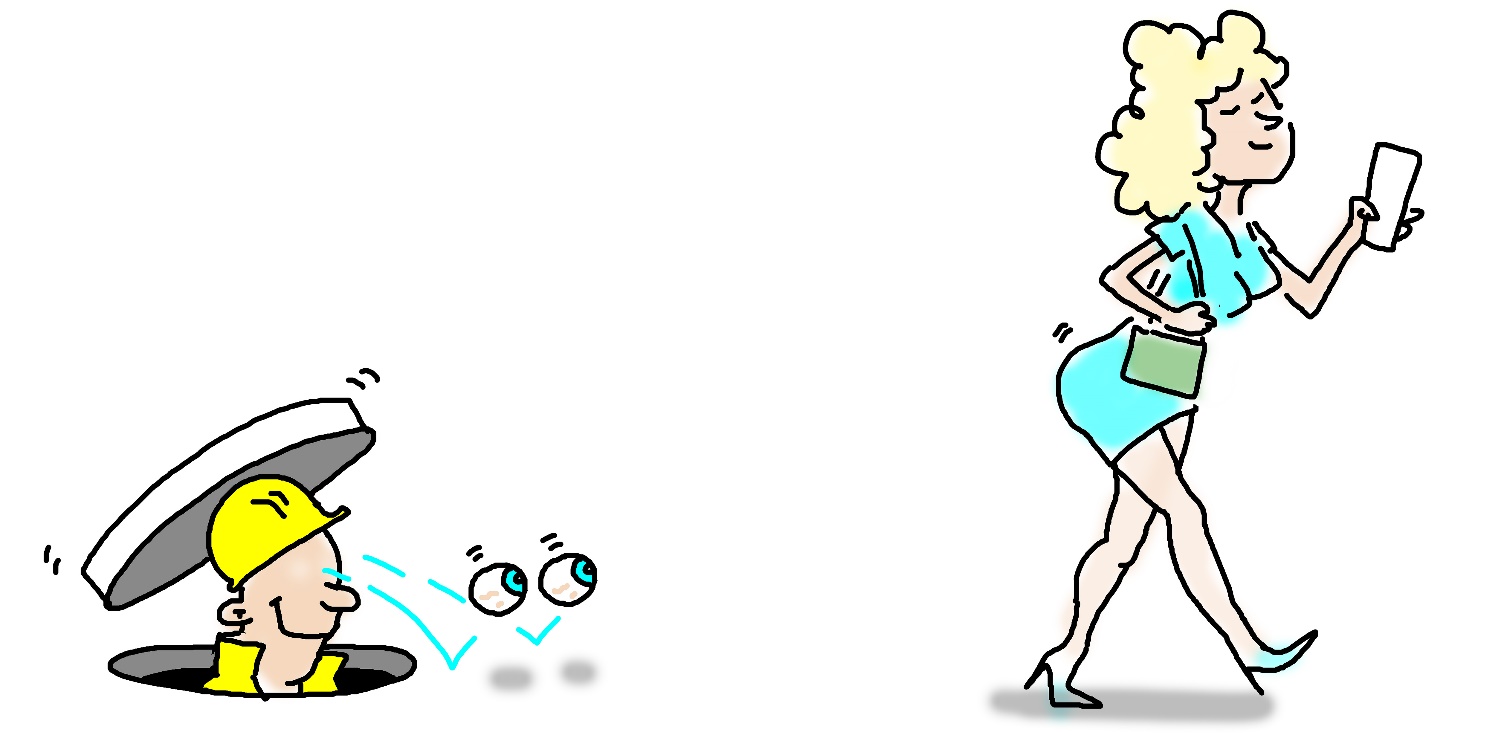 4
[Speaker Notes: Stel deze vragen aan de deelnemers. Geef ze eerst wat tijd om na te denken en het eventueel eerst voor zichzelf op te schrijven.]
Zes afspraken
Draag de juiste veiligheidsbril met zo nodig een overzetbril en/of gelaatscherm
Draag de bril zoals het moet
Maak elke dag je veiligheidsbril schoon
Zet je veiligheidsbril veilig af
Zorg voor een schone werkomgeving
Toch iets in je oog? Spoel onmiddellijk met water en meld het bij je leidinggevende
5
[Speaker Notes: Vertel dat je 6 afspraken wil maken met de deelnemers. Iedere afspraak wordt op de volgende dia’s toegelicht.]
Afspraak 1: veiligheidsbril
Gebruik standaard een nauwsluitende veiligheidsbril waarbij nergens meer dan 8 mm tussen het gezicht en de bril zit (de 8 mm-regel)
Gebruik bij verspanende werkzaamheden een veiligheidsbril die aansluit op het gezicht, eventueel in combinatie met een gelaatscherm. Binnen een straal van 3 meter rond de verspanende werkzaamheden moet iedereen deze dragen (de 3 meter-regel) 
Gebruik bij het afbreken van steigers een op het gezicht aansluitende bril
6
[Speaker Notes: Bespreek afspraak 1: Draag de juiste veiligheidsbril]
Afspraak 2: draagtips
Een veiligheidsbril moet tegen het gezicht aan zitten, anders heeft de bril geen effect
Wijs je collega erop als je ziet dat zijn veiligheidsbril niet goed zit
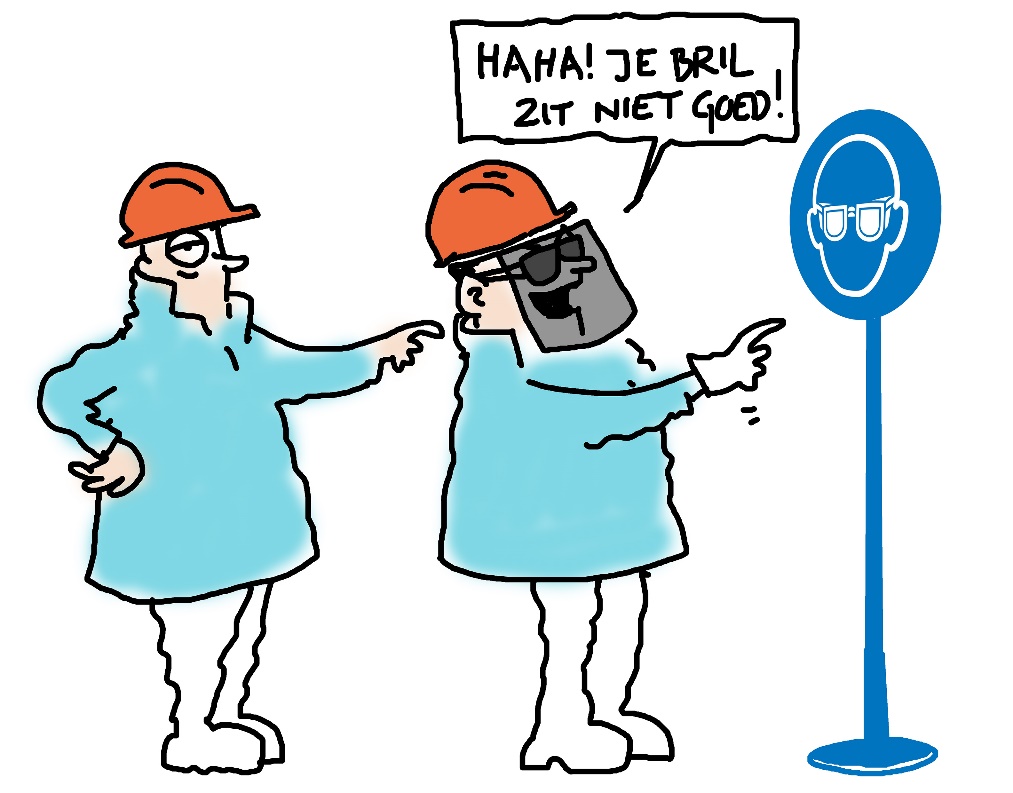 7
[Speaker Notes: Bespreek afspraak 2: Draag een veiligheidsbril zoals het moet 

Draag de bril niet op het puntje van de neus. Dan kun je net zo goed geen veiligheidsbril opzetten. Wijs je collega erop als zijn veiligheidsbril niet goed zit.]
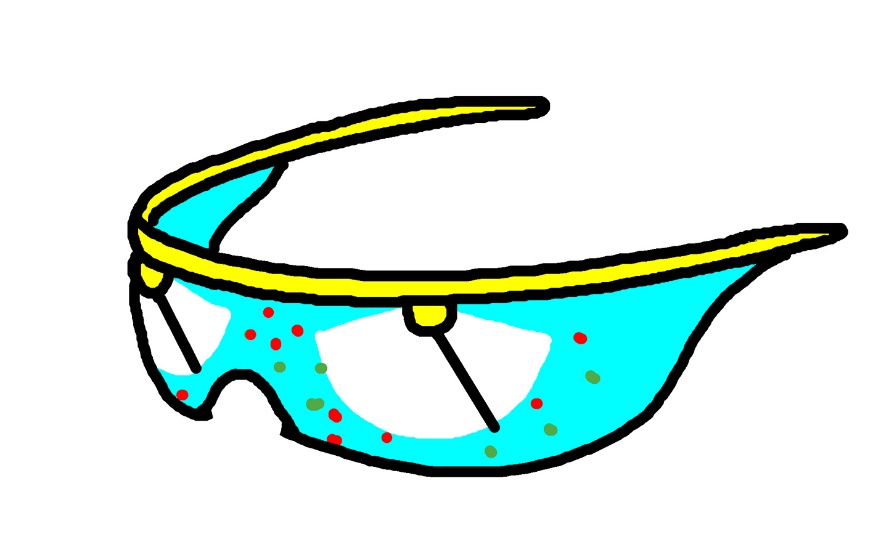 Afspraak 3: schoonmaken bril
Maak je veiligheidsbril, gelaatscherm en andere gezichtsbescherming elke dag schoon
Schoonhouden van je veiligheidsbril voorkomt dat stof en metaaldeeltjes zich aan de binnenkant van de bril ophopen en dan toch in je ogen komen
Berg je veiligheidsbril altijd goed op, ook tijdens een pauze 
Laat je veiligheidsbril nooit open en bloot in de fabriek liggen
8
[Speaker Notes: Bespreek afspraak 3: Maak elke dag je veiligheidsbril schoon, in ieder geval voor je begint met werken]
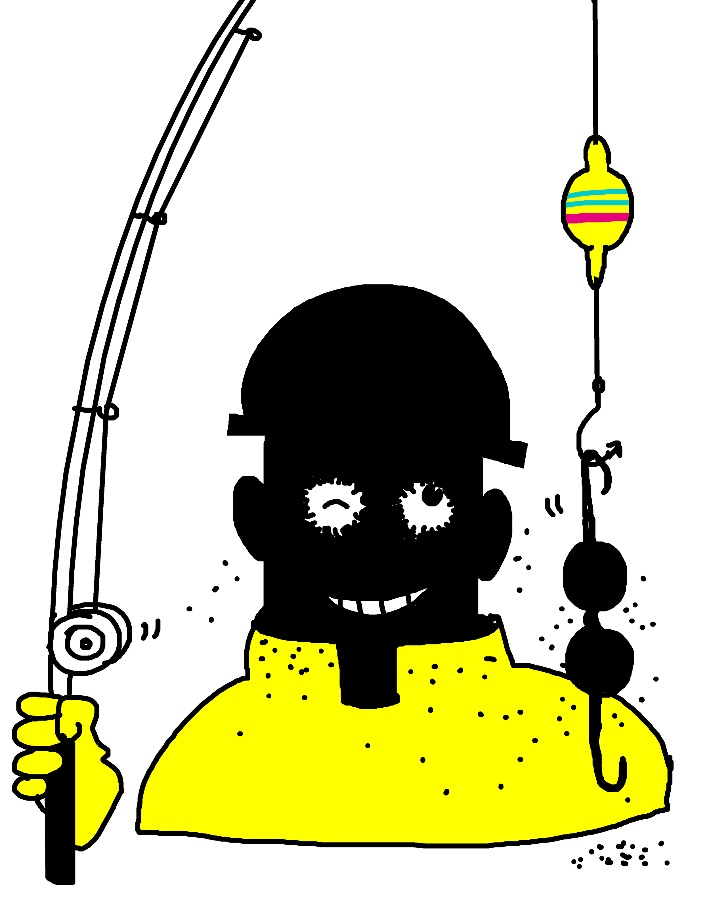 Afspraak 4: afzetten bril
Zet je veiligheidsbril op een veilige manier af:
Buig eerst voorover 
Doe je ogen dicht 
Zet je bril voorzichtig af
Wrijf niet met je handen over je gezicht of in je ogen
9
[Speaker Notes: Bespreek afspraak 4: Zet je veiligheidsbril veilig af!Soms komen deeltjes in het oog tijdens het afzetten van de bril. Deze deeltjes waren aanwezig aan de binnenzijde van de gelaatsbescherming.]
Afspraak 5: een schone werkomgeving
In een schone werkomgeving vinden minder oogincidenten plaats
Meld het bij je leidinggevende als je vindt dat extra maatregelen kunnen helpen om het vrijkomen van stof of metaaldeeltjes te beperken
10
[Speaker Notes: Bespreek afspraak 5: Zorg voor een schone werkomgevingBenadruk dat het belangrijk is dat medewerkers meedenken over mogelijke verbeteringen.]
Afspraak 6: iets in je oog?
Spoel je ogen onmiddellijk met water of oogspoelvloeistof en meld het zo snel mogelijk bij je leidinggevende
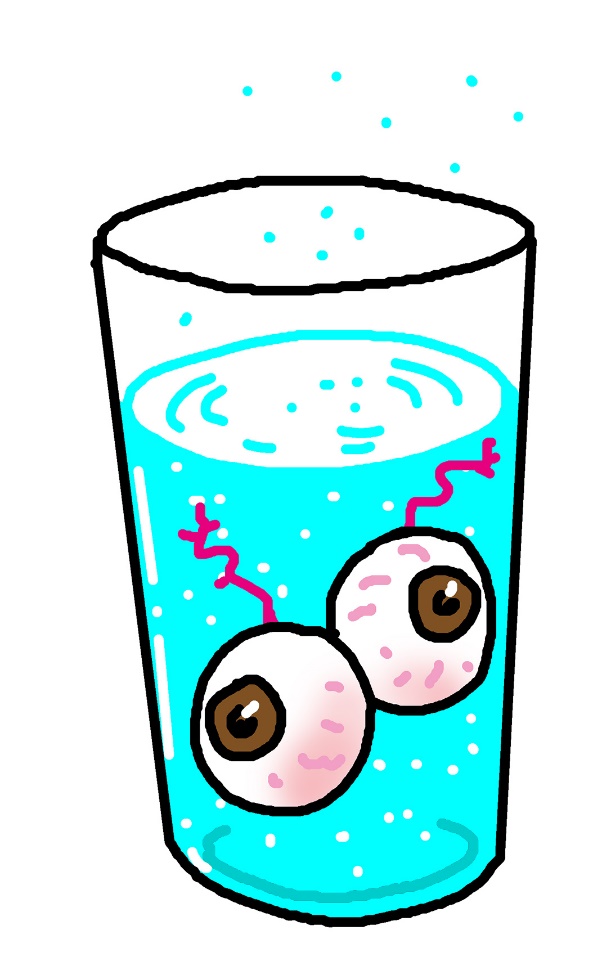 11
[Speaker Notes: Bespreek afspraak 6: Toch iets in je oog? Spoel je ogen onmiddellijk met water!]
Alle afspraken op een rij
Draag de juiste veiligheidsbril met zo nodig een overzetbril en/of gelaatscherm
Draag de bril zoals het moet
Maak elke dag je veiligheidsbril schoon
Zet je veiligheidsbril veilig af
Zorg voor een schone werkomgeving
Toch iets in je oog? Spoel onmiddellijk met water en meld het bij je leidinggevende
12
[Speaker Notes: Loop nogmaals de afspraken na ter voorkoming van oogincidenten. Vraag iedereen in de zaal of ze de afspraken kunnen herhalen voordat deze slide op het scherm getoond wordt.]
Wat kunnen we beter doen?
Hebben jullie ideeën over wat we beter kunnen doen?
In ons team?
Op onze locatie?
In ons bedrijf?

Hebben jullie vragen over wat je moet doen als het misgaat?
Zijn er in jullie werk zaken die 100% veilig werken onmogelijk maken?
13
[Speaker Notes: Vraag aan de aanwezigen om hun input. Laat de tips van de werkvloer komen zij weten immers het beste wat voor werkzaamheden zij uitvoeren en met welke problemen zij te maken hebben.]
Wat kun je zelf doen?
Geef voorbeelden van wat je zelf kunt doen om oogincidenten te voorkomen
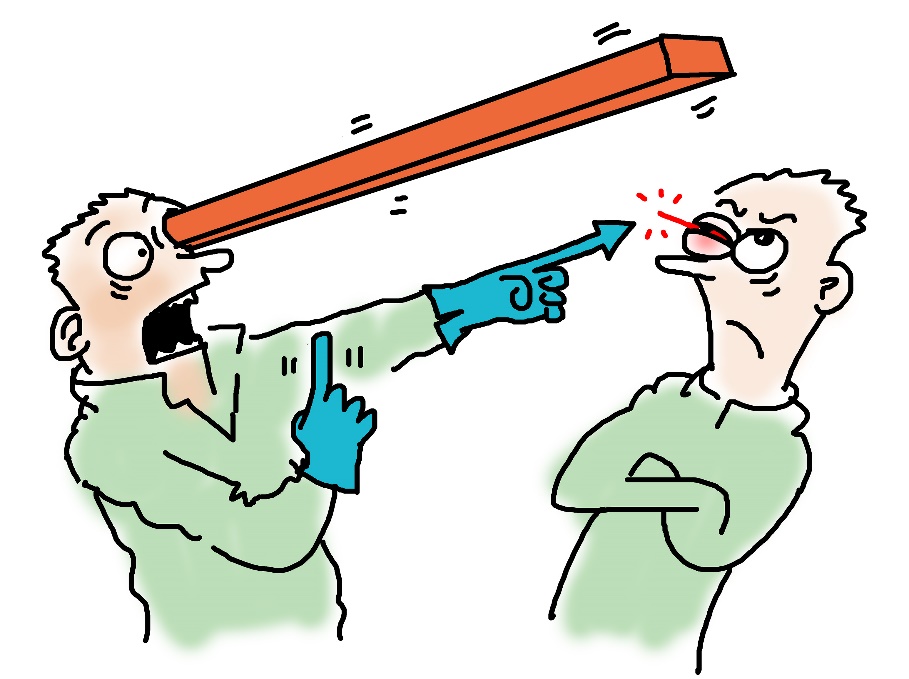 14
[Speaker Notes: Tip voor presentator: vraag aan de deelnemers wat ze denken dat ze zelf kunnen doen om oogincidenten te voorkomen.]
Afspraken maken over veilig werken
Met jezelf: wat ga je er zelf aan doen?
Met elkaar: help elkaar om op de juiste manier te werken!
Op de locatie: 
Praat in elk werkoverleg over het voorkomen van oogincidenten
Verzamel voorbeelden van wat goed gaat en wat minder goed gaat 
In het bedrijf: vraag om beschermende maatregelen, informatie en training
We maken een nieuwe afspraak om het resultaat van onze afspraken te bespreken.
15
[Speaker Notes: Benadruk dat je verwacht dat mensen veilig werken. Maar ook dat je het als een persoonlijke zorg beschouwt dat iedereen weer gezond en veilig naar huis gaat. En dat veilig werken een zaak is van iedereen persoonlijk, het team en het hele bedrijf.]
Dankjewel voor het meedenken over dit belangrijke onderwerp!
Samen doen we het beter!
16